Merge Sort
Merge Sort
Merge Sort was developed by John von Neumann in 1945.
John von Neumann
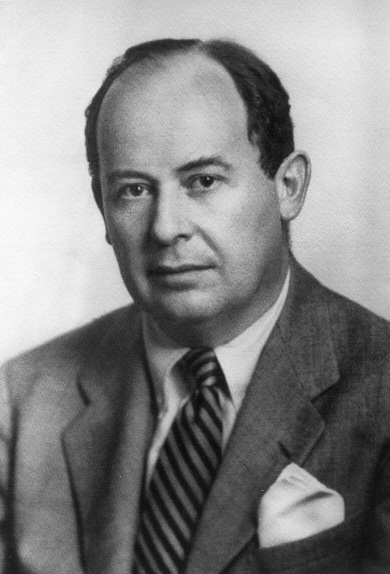 Born: December 28, 1903
Died: February 8, 1957
Born in Budapest, Austria-Hungary
A mathematician who made major contributions to set theory, functional analysis, quantum mechanics, ergodic theory, continuous geometry, economics and game theory, computer science, numerical analysis, hydrodynamics and statistics.
Merge Sort
Merge Sort used a “divide-and-conquer” strategy.
It’s a two-step process:
1. Keep splitting the array in half until you end up with sub-arrays of one item (which are sorted by definition).
2. Successively merge each sub-array together, and sort with each merge.
Merge Sort
Let’s look at an example:
Merge Sort
44
0
23
1
42
2
33
3
16
4
54
5
34
6
18
7
Age
Merge Sort
44
0
23
1
42
2
33
3
16
4
54
5
34
6
18
7
Age
44
0
23
1
42
2
33
3
16
4
54
5
34
6
18
7
Merge Sort
44
0
23
1
42
2
33
3
16
4
54
5
34
6
18
7
Age
44
0
23
1
42
2
33
3
16
4
54
5
34
6
18
7
44
0
23
1
42
2
33
3
16
4
54
5
34
6
18
7
Merge Sort
44
0
23
1
42
2
33
3
16
4
54
5
34
6
18
7
Age
44
0
23
1
42
2
33
3
16
4
54
5
34
6
18
7
44
0
23
1
42
2
33
3
16
4
54
5
34
6
18
7
44
0
23
1
42
2
33
3
16
4
54
5
34
6
18
7
Merge Sort
44
0
23
1
42
2
33
3
16
4
54
5
34
6
18
7
Merge Sort
44
0
23
1
42
2
33
3
16
4
54
5
34
6
18
7
44
0
23
1
Merge Sort
44
0
23
1
42
2
33
3
16
4
54
5
34
6
18
7
44
0
23
1
23
0
44
1
Merge Sort
44
0
23
1
42
2
33
3
16
4
54
5
34
6
18
7
44
0
23
1
42
2
33
3
23
0
44
1
Merge Sort
44
0
23
1
42
2
33
3
16
4
54
5
34
6
18
7
44
0
23
1
42
2
33
3
23
0
44
1
33
2
42
3
Merge Sort
44
0
23
1
42
2
33
3
16
4
54
5
34
6
18
7
44
0
23
1
42
2
33
3
16
4
54
5
23
0
44
1
33
2
42
3
16
4
54
5
Merge Sort
44
0
23
1
42
2
33
3
16
4
54
5
34
6
18
7
44
0
23
1
42
2
33
3
16
4
54
5
34
6
18
7
23
0
44
1
33
2
42
3
16
4
54
5
Merge Sort
44
0
23
1
42
2
33
3
16
4
54
5
34
6
18
7
44
0
23
1
42
2
33
3
16
4
54
5
34
6
18
7
23
0
44
1
33
2
42
3
16
4
54
5
18
6
34
7
Merge Sort
23
0
44
1
33
2
42
3
16
4
54
5
18
6
34
7
Merge Sort
23
0
44
1
33
2
42
3
16
4
54
5
18
6
34
7
23
0
44
1
33
2
42
3
Merge Sort
23
0
44
1
33
2
42
3
16
4
54
5
18
6
34
7
23
0
44
1
33
2
42
3
23
0
33
1
42
2
44
3
Merge Sort
23
0
44
1
33
2
42
3
16
4
54
5
18
6
34
7
23
0
44
1
33
2
42
3
16
4
54
5
18
6
34
7
23
0
33
1
42
2
44
3
Merge Sort
23
0
44
1
33
2
42
3
16
4
54
5
18
6
34
7
23
0
44
1
33
2
42
3
16
4
54
5
18
6
34
7
23
0
33
1
42
2
44
3
16
4
18
5
34
6
54
7
Merge Sort
23
0
33
1
42
2
44
3
16
4
18
5
34
6
54
7
Merge Sort
23
0
33
1
42
2
44
3
16
4
18
5
34
6
54
7
23
0
33
1
42
2
44
3
16
4
18
5
34
6
54
7
Merge Sort
23
0
33
1
42
2
44
3
16
4
18
5
34
6
54
7
23
0
33
1
42
2
44
3
16
4
18
5
34
6
54
7
16
0
18
1
23
2
33
3
34
4
42
5
44
6
54
7
Merge Sort
PROGRAM MainMergeSort:

    Array = [44,23,42,33,16,54,34,18];
    MergeSort(Array);
    PRINT Array;

END.
Merge Sort
PROGRAM MergeSort(Array):
    IF (length(Array) > 1)
        THEN MidPoint = len(Age)//2
        LeftHalf = Age[:MidPoint]
        RightHalf = Age[MidPoint:]
Keep recursively splitting the array until you get down sub-arrays of one element.
Continued 
 Continued
Merge Sort
MergeSort(LeftHalf)
        MergeSort(RightHalf)

        LCounter = 0
        RCounter = 0
        MainCounter = 0
Recursively call MergeSort for each half of the array.  After the splitting gets down to one element the recursive calls will pop off the stack to merge the sub-arrays together.
Continued 
 Continued
Keep comparing each element of the left and right sub-array, writing the smaller element into the main array
Merge Sort
WHILE (LCounter < len(LeftHalf) AND 
          RCounter < len(RightHalf))
        DO IF LeftHalf[LCounter] < RightHalf[RCounter]
              THEN Age[MainCounter] = LeftHalf[LCounter];
                   LCounter = LCounter + 1;
              ELSE Age[MainCounter] = RightHalf[RCounter];
                   RCounter = RCounter + 1;
            ENDIF;
            MainCounter = MainCounter + 1;
    ENDWHILE;
Continued 
 Continued
Merge Sort
WHILE LCounter < len(LeftHalf)
        DO Age[MainCounter] = LeftHalf[LCounter];
            LCounter = LCounter + 1;
            MainCounter = MainCounter + 1;
    ENDWHILE;
    WHILE Rcounter < len(RightHalf)
        DO Age[MainCounter] = RightHalf[RCounter]
           RCounter = RCounter + 1
           MainCounter = MainCounter + 1
    ENDWHILE;
ENDIF;
After the comparisons are done, write either the rest of the left array or the right array into the main array that
Merge Sort
Complexity of Merge Sort

Best-case scenario complexity = O(N)
Average complexity = O(N * log2(N))
Worst-case scenario complexity = O(N * log2(N))
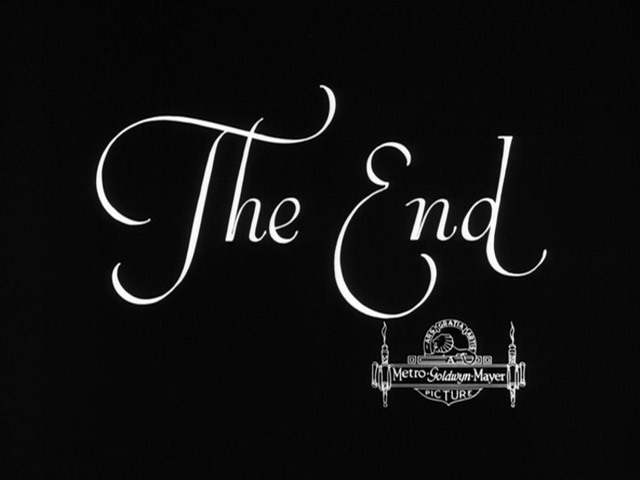 etc.